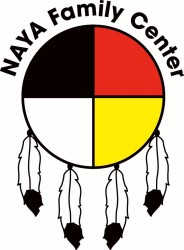 TraumA-InFORMED CARE SYSTEM INITITIAVES
Multnomah County Homeless Youth Continuum
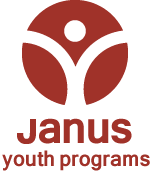 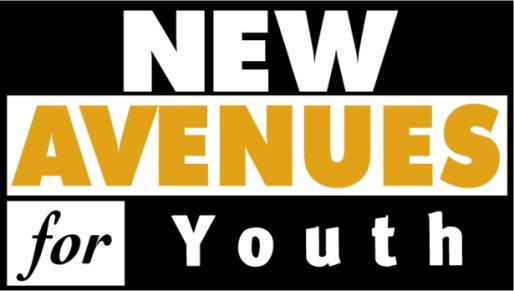 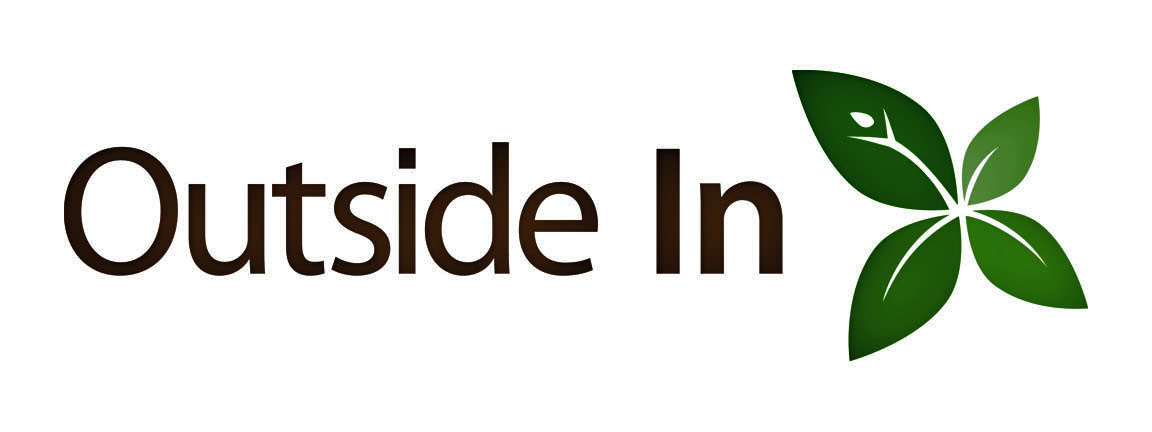 The Standards of Practice for Trauma Informed Care
Leadership invested in learning
Budget for TIC
Feedback sought and used
Workforce wellness a priority
Commitment to equity and diversity
Agency Commitment
Physical Environment and Safety
Training 
Hiring and Onboarding
Supervision
HR policies and practices
Workforce wellness
Workforce Development
Environmental Scan 
Staff and consumer experience
Safe Space
TI crisis protocols in place
Service Delivery
Systems Change and Monitoring
Welcoming environment
Intake process
Staff skill set
Transparent program rules
TSS services available or referred
Peer support
Sustained process for TIC
Self-assessment
Communication
Evaluation, feedback loop
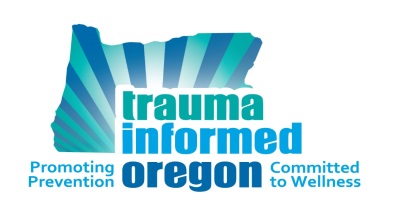 SYSTEM Initiatives
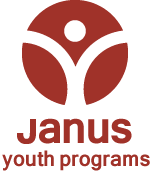 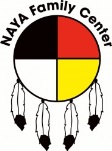 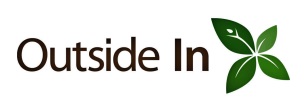 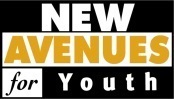 Trauma Informed Care
Trauma Informed Care (TIC) recognizes that traumatic experiences terrify, overwhelm, and violate the individual.  TIC is a commitment not to repeat these experiences and, in whatever way possible, to restore a sense of safety, power, and worth
Understanding the Impact of Historical Trauma           Specifically for Youth of Color
Commitment to Trauma Awareness
Agencies demonstrate Trauma Informed Care with
Policies, Procedures and Practices that
Create Safe Context through:
Physical safety
Trustworthiness
Clear and consistent boundaries
Transparency
Predictability
Choice
Restore Power through:
Choice
Empowerment
Strengths perspective
Skill building
Value the Individual through:
Collaboration
Respect
Compassion
Mutuality
Engagement and  Relationship 
Acceptance and Non-judgment
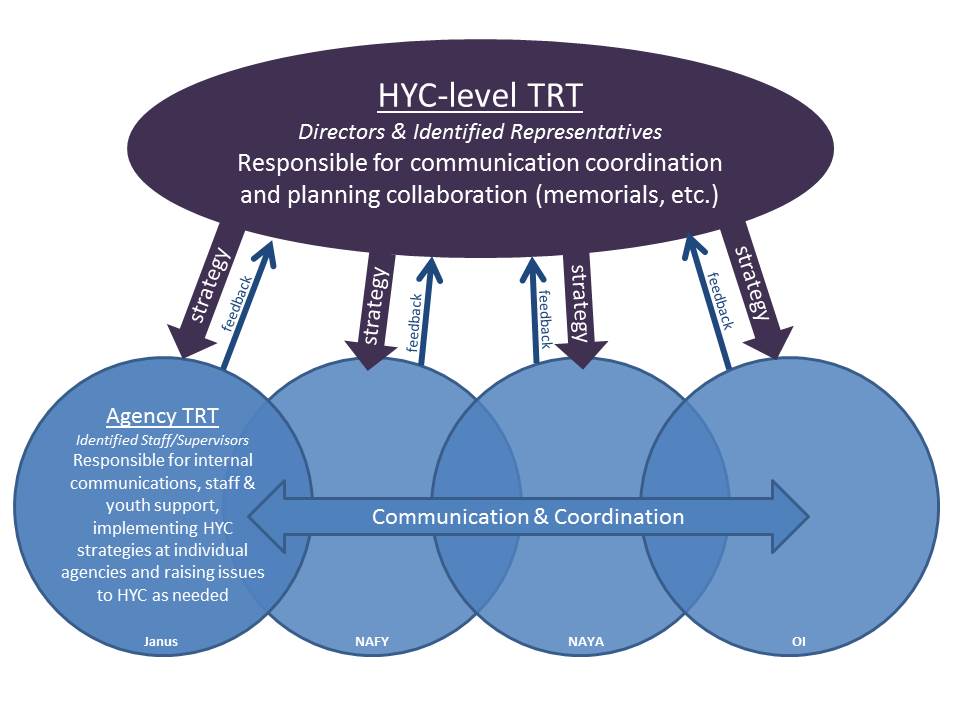 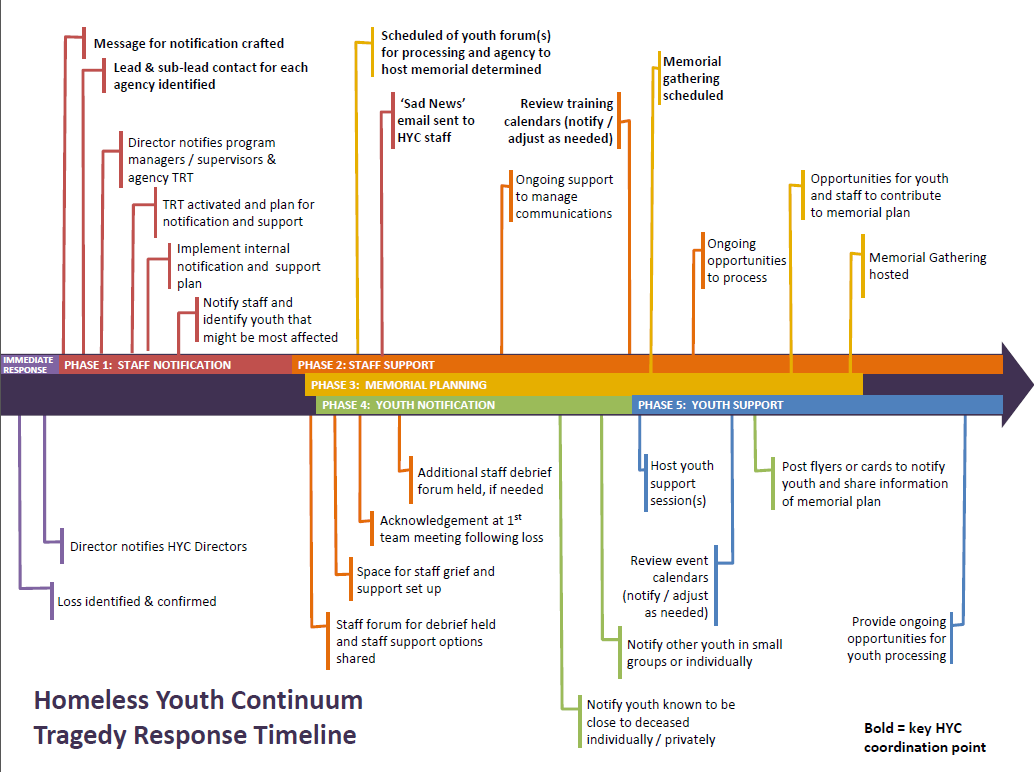